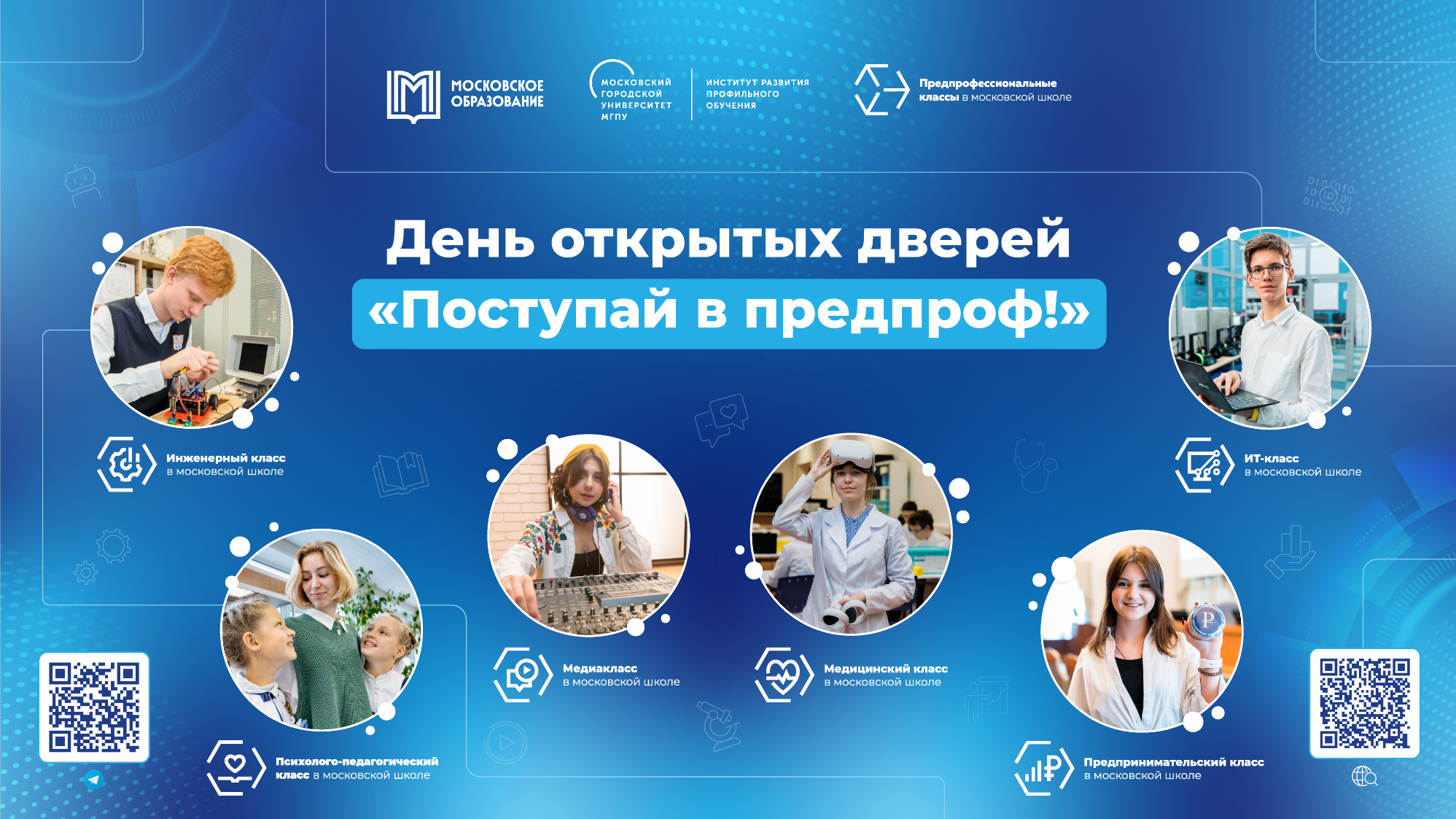 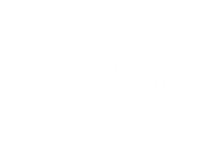 Социально-экономический 
профиль
Технологический профиль
Естественнонаучный 
профиль
Приказ Минпросвещения России от 18.05.2023 № 371 (ред. от 19.03.2024) "Об утверждении федеральной образовательной программы среднего общего образования"
ЗАГОЛОВОК
РАЗДЕЛА
Гуманитарный 
профиль
Универсальный 
профиль
Московское образование: успех начинается здесь!
1
Предпрофессиональные классы ГБОУ Школы №2120
Инженерные классы - ученики знакомятся с современными производственными технологиями, изучают техническое черчение и управление беспилотниками. 
ИТ-классы- школьники учатся программировать, конфигурировать персональные компьютеры и безопасно работать в Сети. 
Медиаклассы - ученики погружаются в разные жанры журналистики и медиакоммуникаций, пробуют себя в фото-, видеосъёмке или графическом дизайне. 
Предпринимательские классы- ученики разрабатывают собственные бизнес-проекты и учатся консультировать по банковским продуктам 
Медицинские классы- школьники изучают анатомию и физиологию, осваивают уход за пациентами и первую помощь
Психолого-педагогические классы- школьники получают представление о человекоцентрированной профессиональной деятельности.
Кадетские классы- возможность расширить свои знания и навыки в различных областях, включая общеобразовательные предметы, физическую подготовку, лидерство, командную работу.

Ведущие вузы оказывают поддержку школе, получение свидетельства о профессии.
Московское образование: успех начинается здесь!
2
Выбрать  траекторию будущей карьеры еще в школе, принять взвешенное и обоснованное решение о ее выборе
Некоторые результаты : 
Молодые Профессионалы- 1 место в России , Московские мастера победитель (разработка мобильных приложений, Медицинский лабораторный анализ), призеры регионального этапа ВСОШ  по робототехнике, призер регионального этапа ВСОШ по астрономии, абсолютный победитель МОШ по робототехнике,  многочисленные призёры и победители  научно-практической конференции «Интеллектуальный мегаполис - потенциал", Всероссийского  конкурса научно-технологических проектов «Большие вызовы» , Инженеры будущего, Наука для жизни, Курчатовский проект. Победители во Всероссийском соревновании «Медиатон» в течение 2 лет. 27 призеров регионального тура Всероссийской олимпиады школьников (из них 11 по биологии), 3 призера заключительного этапа. Победители городского соревнования«Первая помощь»
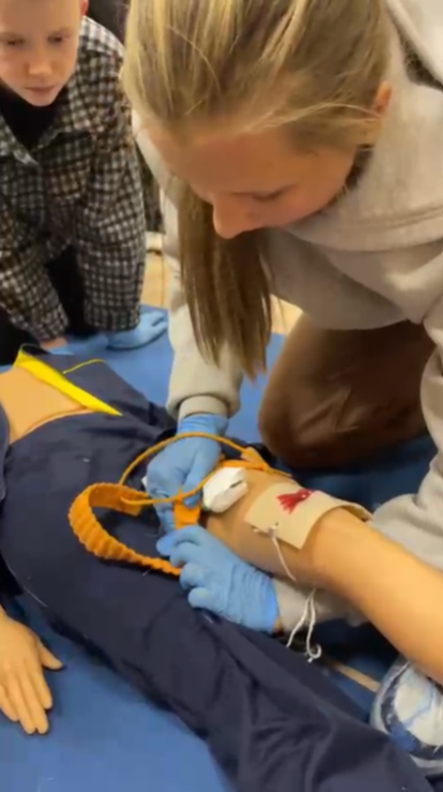 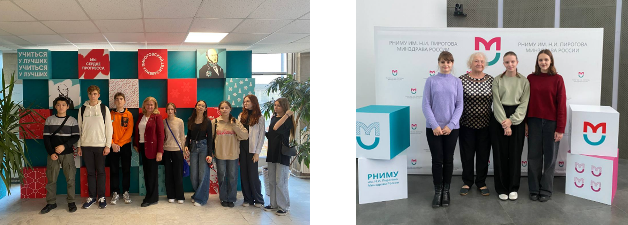 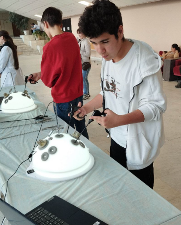 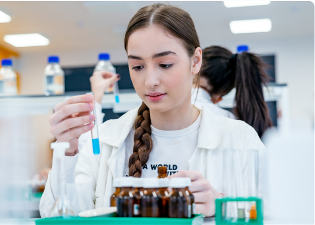 Московское образование: успех начинается здесь!
3
Ориентир на предпроф!
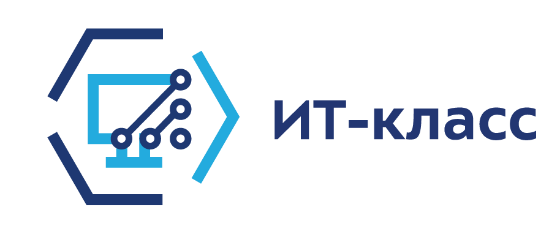 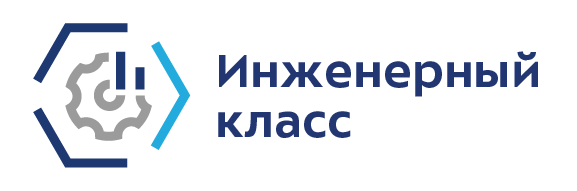 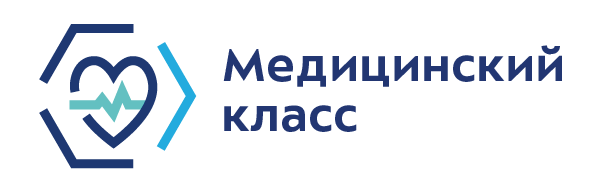 10-11 классы
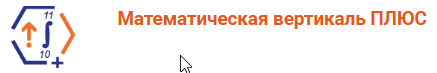 Естественно-научная вертикаль
Математическая вертикаль
ИТ-вертикаль
7-9 классы
Естественно-научная направленность
Информационно-технологическая направленность
5-6 классы
Московское образование: успех начинается здесь!
4
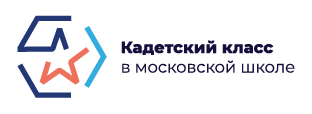 Ориентир на предпроф!
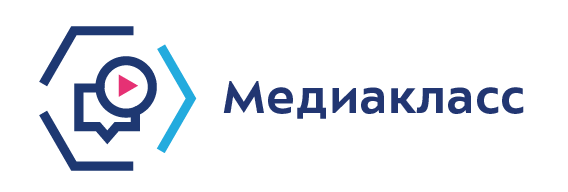 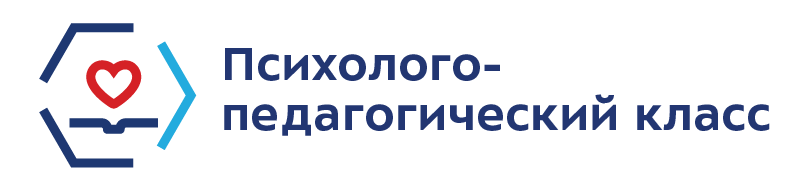 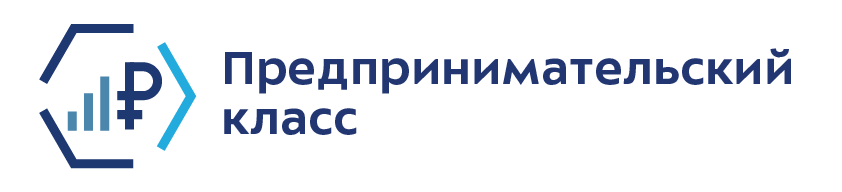 10-11 классы
Медианаправленность 
Лингвистическая вертикаль
Естественно-научная вертикаль
Гуманитарная направленность
ИТ- вертикаль, кадетские классы
7-9 классы
Лингвистическая направленность
Гуманитарная направленность
Естественно-научная направленность
Гуманитарная направленность
Гражданско -патриотическая направленность
Гуманитарная направленность, лингвистическая направленность, гражданско-патриотическая направленность
5-6 классы
Московское образование: успех начинается здесь!
! Приказ Министерства просвещения РФот 31.05.2021 № 287
ФГОС  основного общего образования
Новые возможности при разработке программ ООО
ФГОС ООО: утверждены отдельные требования к результатам при изучении 5 предметов 
на углубленном уровне
Требования к предметным результатам:
определяют требования к результатам освоения программ основного общего         образования по учебным предметам «Математика», «Информатика», «Физика», «Химия», «Биология» на базовом и углубленном уровнях;
Возможность разработки программ, предусматривающих
 углубленное изучение отдельных предметов
Направления предпрофильного образования на 2025-2026 учебный год (5-ые классы)
информационно-технологическое (математика и информатика); - будущий IT, инженерный класс, математическая вертикаль
гуманитарное (русский язык, литература, история, обществознание); будущий гуманитарный класс  /Кадетское образование/медиакласс 
лингвистическое (языки: английский, испанский/китайский); будущий гуманитарный класс  /Кадетское образование/медиакласс 
естественно-научное (химия, биология, физика); будущий медицинский /психолого- педагогический/ИТ класс/предпринимательский  
гражданско-патриотическое  (история, обществознание)(юнармейское)/ кадетское образование
без ранней профилизации (общеобразовательный класс).
Особенности учебного плана
Особенности учебного плана лингвистическая направленность
Второй язык в рамах внеурочной деятельности: испанский/китайский/немецкий
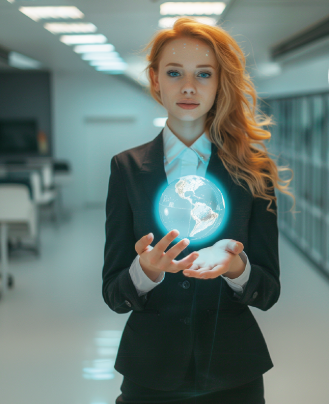 Особенности учебного плана (Естественно-научная направленность )
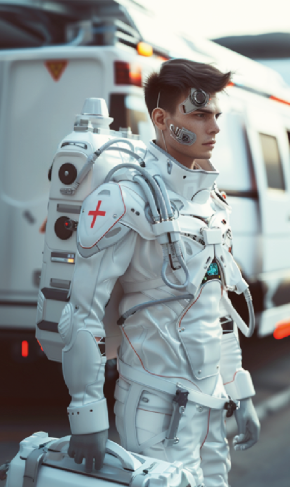 Особенности учебного плана (Информационно-технологическая направленность)
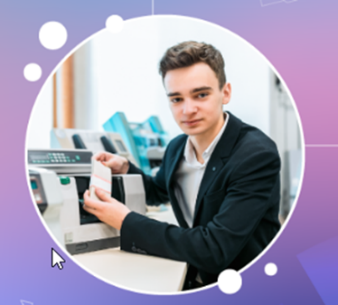 Особенности учебного плана (Гуманитарная направленность )
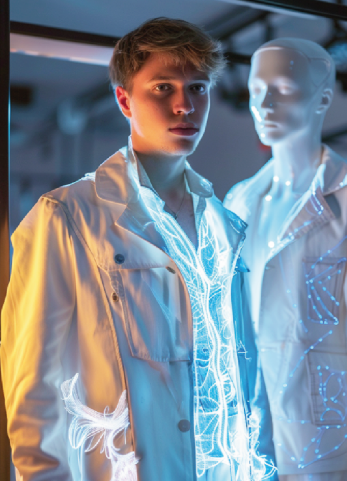 Особенности учебного плана (Гражданско-патриотическое направление (юнармейцы) )
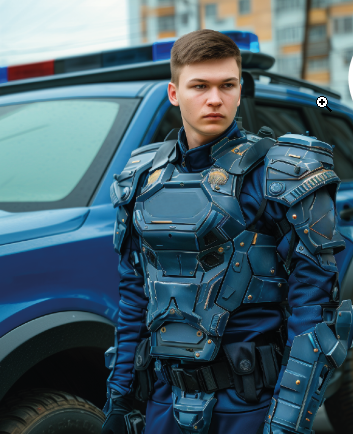 Для зачисления в 5 класс с направленностью
Анкетирование родителей (законных представителей);
Положительная отметка по профильным предметам + результаты МЦКО + желание родителей (ученик зачисляется).
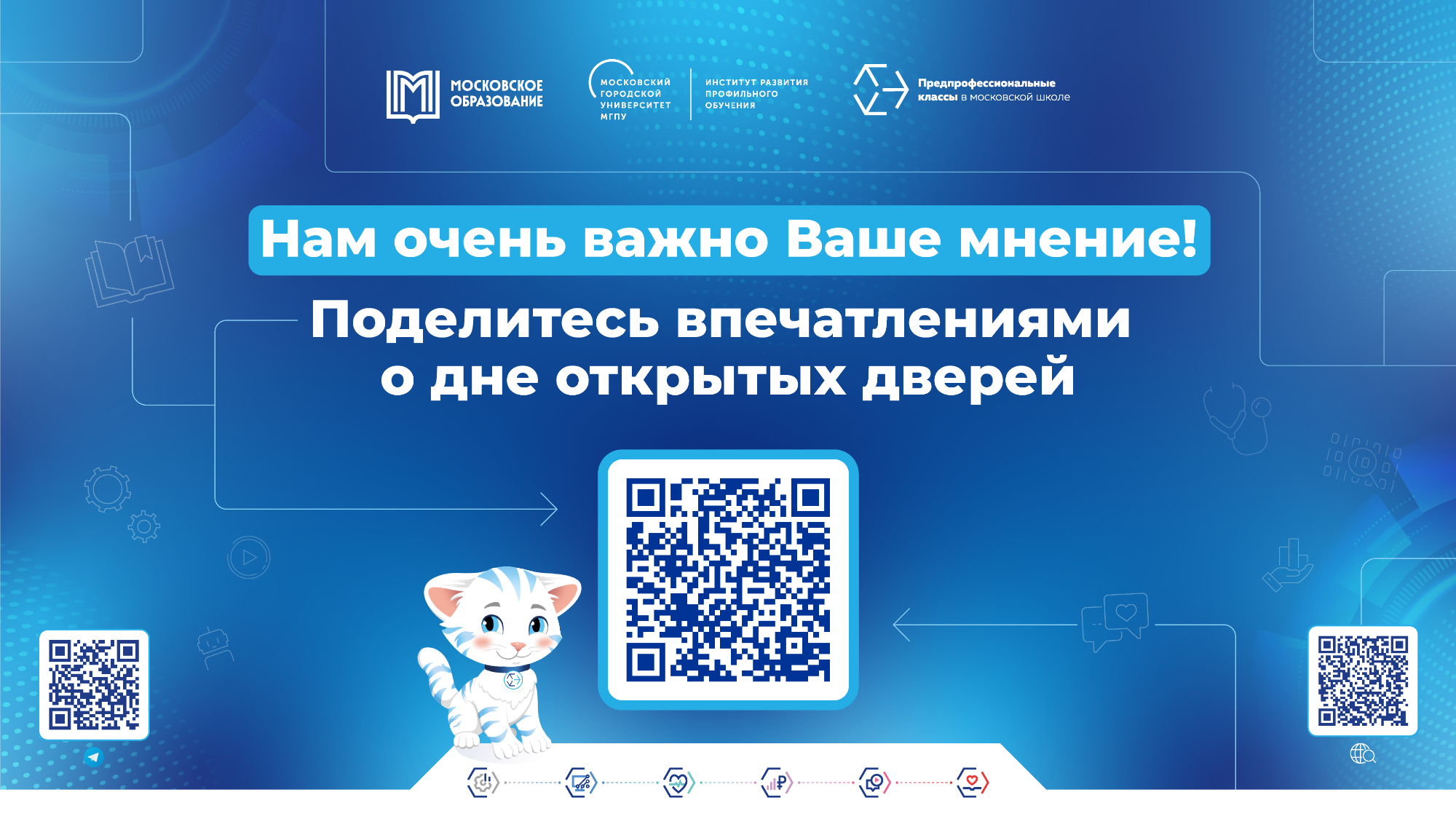 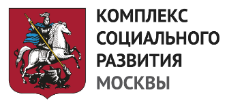 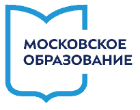 СПАСИБО ЗА ВНИМАНИЕ!